Ethical Student Hackers
Automation in Python
The Legal Bit
The skills taught in these sessions allow identification and exploitation of security vulnerabilities in systems. We strive to give you a place to practice legally, and can point you to other places to practice. These skills should not be used on systems where you do not have explicit permission from the owner of the system. It is VERY easy to end up in breach of relevant laws, and we can accept no responsibility for anything you do with the skills learnt here. 
If we have reason to believe that you are utilising these skills against systems where you are not authorised you will be banned from our events, and if necessary the relevant authorities will be alerted. 
Remember, if you have any doubts as to if something is legal or authorised, just don't do it until you are able to confirm you are allowed to.
Code of Conduct
Before proceeding past this point you must read and agree to our Code of Conduct - this is a requirement from the University for us to operate as a society. 
If you have any doubts or need anything clarified, please ask a member of the committee.
Breaching the Code of Conduct = immediate ejection and further consequences.
Code of Conduct can be found at https://shefesh.com/downloads/SESH%20Code%20of%20Conduct.pdf
Why Automate?
Save time in daily life!
Speeds up repetitive, menial tasks
Reverse engineer something tricky so you don’t have to memorise the steps
Understand the task at hand
To build a tool to solve a problem, you have to understand that problem
Automation lets you explore the intricacies and low level parts of the problem
Gives you skills to apply it in future when you don’t have tools to hand
Replicate + improve common libraries
Not necessarily trying to build a better sqlmap - but understand how it works
In some cases, you CAN make minor improvements
Picking apart someone else’s code lets you see its weak points
The Basics
On Unix machines (and windows subsystems) you can:
Setup aliases in ~/.bashrc to quickly execute common commands - for example:
alias gitgone=‘git add -A; git commit -m “Commit everything blindly”; git push --force origin master’
alias whoops=‘sudo $(history -p !!)’
Remember to source your bash file!
Write bash scripts
Bash scripts will execute the commands inside, in order
They have the .sh file extension
A plaintext file with the "#!/bin/bash" shebang will also be interpreted this way
Run it with ‘bash script.sh’ or ‘./script’ if using shebang
See https://www.linux.com/training-tutorials/writing-simple-bash-script/
If writing in Windows (e.g. WSL) you might need to run dos2unix to convert EOFs
Passing Arguments to Bash
Want your bash script to do something more interesting, like taking user input? Pass it an argument or a flag!
In Unix, arguments are supplied after the call to the Unix command - it is the same when invoking a script. In the examples below, arguments are highlighted in pink and flags in blue
ssh -i ./access.pem 127.0.0.1
nmap 127.0.0.1 -sC -sV
Access them in your script by doing the following:
‘$x’ for the xth argument
Use ‘getopts’ and a case statement to get a flag
If using both flags and positional arguments, use the ‘$@’ variable and ‘shift’ instead
More details: https://www.baeldung.com/linux/use-command-line-arguments-in-bash-scriptand https://pretzelhands.com/posts/command-line-flags
What about Python?
Python can do all sorts
File manipulation with file, os, and filepath
f = open('/path/to/file.txt,'r')
for item in os.scandir ...
Run Unix commands with the subprocess module
subprocess.check_call(['ssh','127.0.0.1'])
HTTP requests with the requests library - can use requests.get, requests.put etc for each HTTP verb, and add parameters - you can save the response for later
response = requests.get(‘https://www.shefesh.com’)
requests.post('https://httpbin.org/post', data={'key':'value'})
API calls
Make requests directly to an API - include your API Key as a parameter if needed
response = requests.get("http://api.openweathermap.org/data/2.5/forecast", params={'APPID':'API_KEY', 'q':'Seattle,US'})
It can even take arguments! (See https://www.tutorialspoint.com/python/python_command_line_arguments.htm)
Making Sense of Response Data
When we make a GET request, we usually get a large chunk of HTML as a response. We can use BeautifulSoup - the essential web scraping library - to search through this
Parses a response object from a request
Allows searching and partitioning by HTML elements and IDs - elements referred to as tags
Key Methods
tag[‘id’], tag.get_text(), find(id=‘id’), findAll(‘tag’, {“key”: “value”}), tag.parent, tag.element
Process
What element of the page do we want? Have a look at the page structure in Developer Tools
Make a request and save the response
Use BeautifulSoup to find the elements you want!
Learn more here: https://www.crummy.com/software/BeautifulSoup/bs4/doc/
Basic Beautiful Soup
Simple Scraping
Let’s make a request to our site, using requests.get(“https://www.shefesh.com”)
Now let’s pull out some useful stuff - we could look for <h3> elements, <img> sources or <script> tags - what function should we use to do this?
Anything you want to see? What else might be useful?
Paginated Scraping
Find a URL that includes a page number as a parameter, and set up a loop
Or find all the link hrefs you want to explore on the page, and make subsequent requests (this is what a web spider does)
Try this out at https://scrapingclub.com/
Back to Juice Shop
Enumerating baskets
Baskets retrieved using GET request to /rest/basket/id
In Python this looks like requests.get(“https://juice-shop.herokuapp.com/rest/basket/id”, headers=headers)
We’ll be using my custom-built Repeater tool
Set the payload (remember to include authorization headers)
Tell it how to iterate
Inject the payload into the defined position + print the responses
This functionality is similar to Burp’s Repeater tool that you may have used - this is essentially what it does!
Check out the code here: https://github.com/Twigonometry/CTF-Tools/tree/master/repeater
Capture that Captcha
Juice Shop behaves… differently to a normal site
GET requests always return the same base HTML response
The page content is updated by a heavily obfuscated Javascript function - which I didn’t fancy picking apart!
This is an effective (yet bizarre) defence - but it means we can’t use normal web scraping methods...
But we can still look at how the Captcha is delivered
Requested by call to /rest/captcha - grab the answer from here!
Captcha ID submitted as part of form - we can change this to one we know the answer to
Alternate solutions
Somehow intercept the /rest/captcha request as the page loads
Use Selenium to simulate browser activity and calculate the captcha answer on the fly
Other Tools
Python Server (https://github.com/Twigonometry/CTF-Tools/blob/master/scripts/simple-python-server.py)
Script for launching simple server
Allows file hosting (useful for uploading files to a box!)
Also handles POST requests (useful for stealing data!)
Password Cracking (https://github.com/Twigonometry/CTF-Tools/tree/master/password_cracker)
Hashes are one-way, uniformly distributed, and deterministic - perfect for passwords!
Wordlist based password cracking relies on lists of stolen passwords
Brute force hashes them one-by-one
Dictionary attacks make use of precomputed lists
The password cracker implements brute force and dictionary attacks for several algorithms
It could be improved in several ways - concurrency, permutations and transforms onpasswords, sorting the dictionaries and using binary search, and more!
Useful Links
Repositories
https://github.com/Twigonometry/CTF-Tools
https://github.com/Twigonometry/sesh-automation
Tools
Practice requests - https://httpbin.org/
Practice scraping - https://scrapingclub.com/
Courses
https://www.linkedin.com/learning/using-python-for-automation
https://www.udemy.com/course/automate/ (I haven’t done this one, but it’s popular!)
And, as always, visit https://www.shefesh.com/wiki/resources for a comprehensive list!
Upcoming Sessions
28th October - Postgrad Activity Fair
2nd November - Networking
7th-8th November - HackSheffield 6!(see https://hacksheffield.com/)
9th November - All the Shells!
16th November - Enumeration
What’s up next?
www.shefesh.com/sessions
Any Questions?
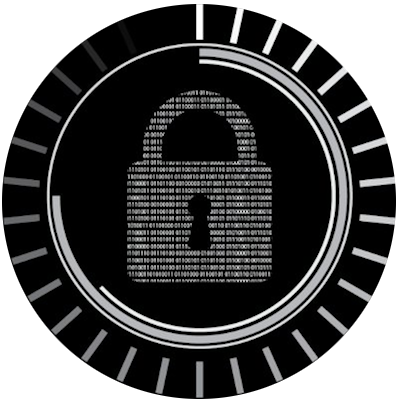 www.shefesh.com